Molly’s pilgrimBarbara Cohen
Book Celebration
By Hailey Larsen
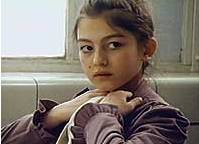 Characters
molly
mama
Miss Stickley
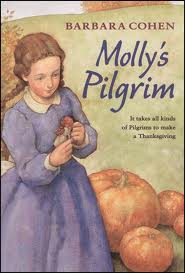 Setting
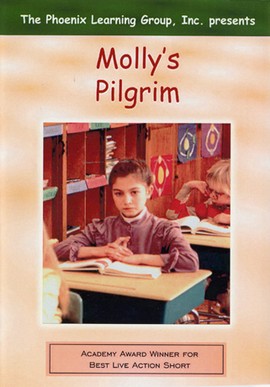 school
fall
PlotBeginning
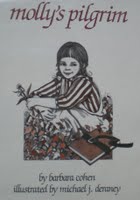 First Molly’s Classmates laughed a her.
PlotMiddle
Next Molly walks in and the teacher said “open your  book’s to page 132.”
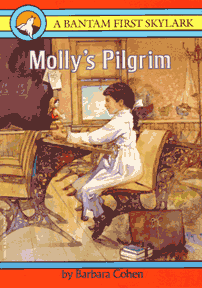 Plot End
Last, Her classmate said “that’s the most beautiful doll”.
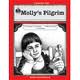 Author’s Message
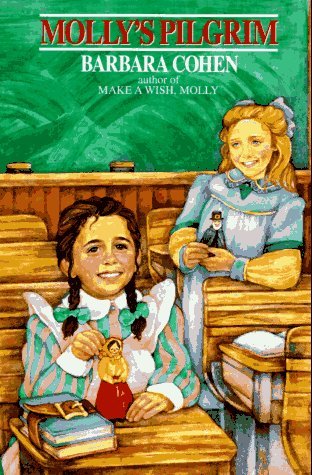 Never judge someone by there appearance.
Favorite quote from the book
It takes all kinds of pilgrims to make a thanksgiving.
Page 32
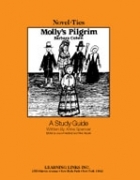